Uciekaj zimo
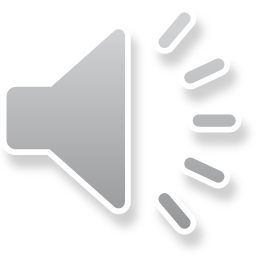 Wsiadaj zimo na sanki i uciekaj już
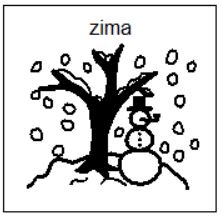 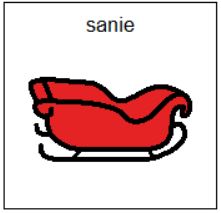 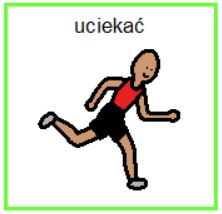 Zabierz śnieżne bałwanki, zabierz wiatr i mróz
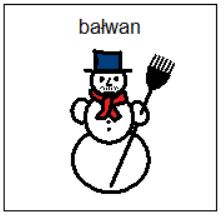 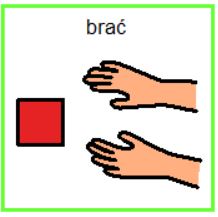 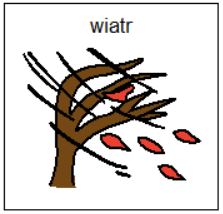 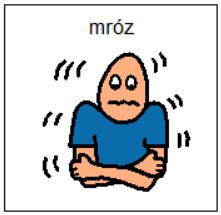 Rękawiczki i czapki pochowamy do szafki
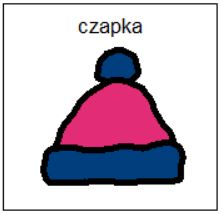 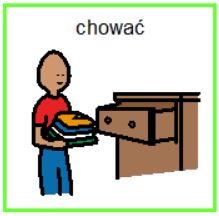 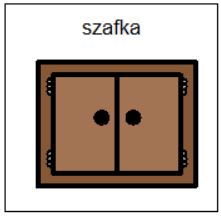 Na spacerek pójdziemy,nie zmarzniemy już
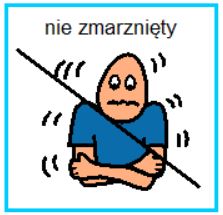 Rękawiczki i czapki pochowamy do szafki
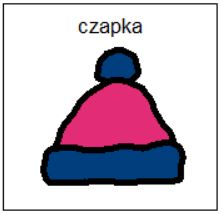 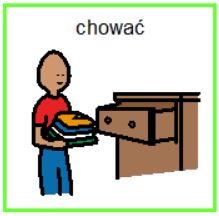 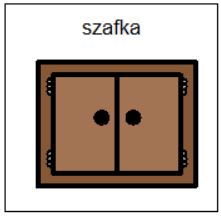 Na spacerek pójdziemy,nie zmarzniemy już
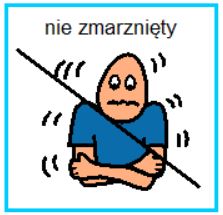 A ty, zimo, uciekajza górkę za las
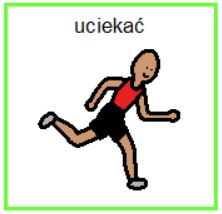 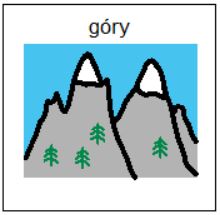 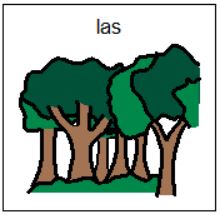 I nie marudź, nie zwlekaj - już na wiosnę czas
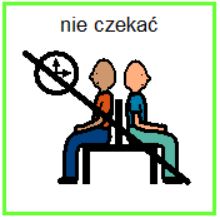 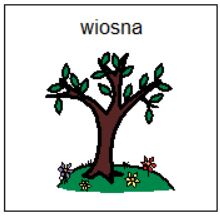 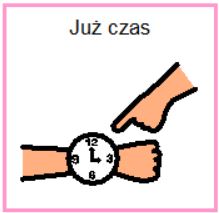 Rękawiczki i czapki pochowamy do szafki
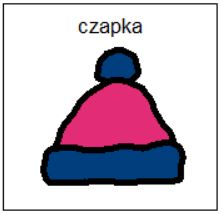 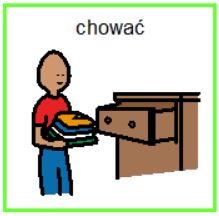 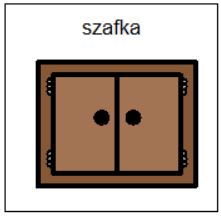 Na spacerek pójdziemy,nie zmarzniemy już
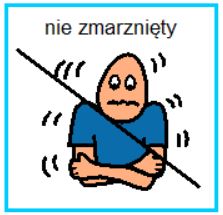 Rękawiczki i czapki pochowamy do szafki
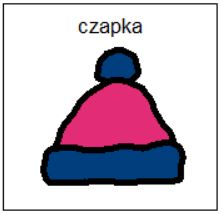 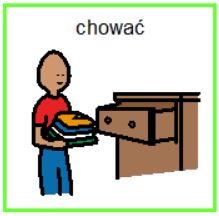 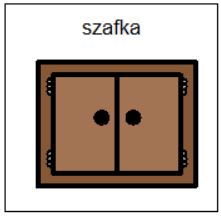 Na spacerek pójdziemy,nie zmarzniemy już
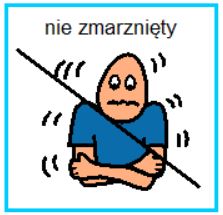 Piosenka:
„Uciekaj zimo” - wykonawca: Miś i Margolcia oraz Agnieszka, album: Mama i Ja, vol. 2

Symbole z programu Boardmaker (Mayer – Johnson)

Zdjęcia: 
1) http://www.siedemswiatow.pl/2014/02/a-gdy-idzie-wiosna.html
2) http://lodz.eska.pl/poznaj-miasto/do-lodzi-idzie-wiosna-najblizsze-tygodnie-na-sporym-plusie/697614

Opracowanie: Kasia Majewska